Osobní doprava a přeprava:12. Ostatní dopravní systémy v osobní dopravě
Metodický koncept k efektivní podpoře klíčových odborných kompetencí s využitím cizího jazyka ATCZ62 - CLIL jako výuková strategie na vysoké škole
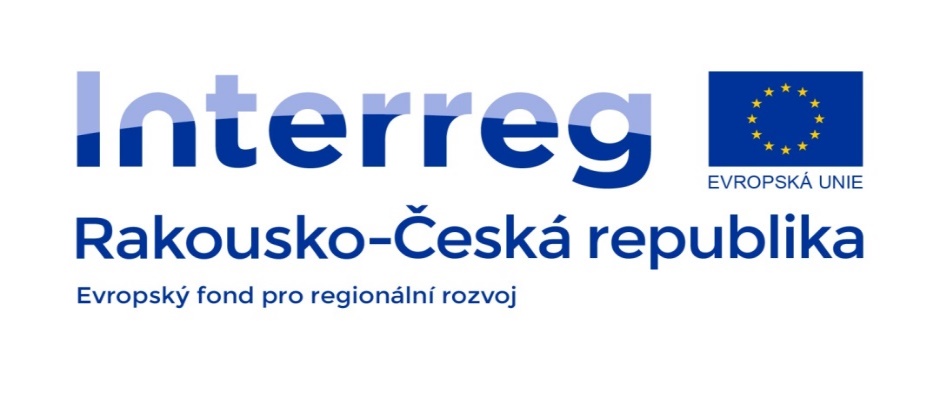 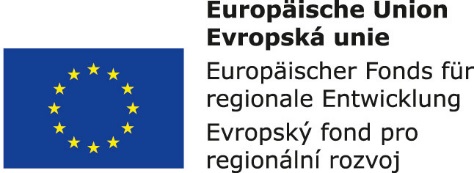 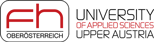 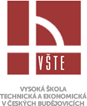 Pěší doprava:
	I když se na první pohled zdá, že pěší doprava nemůže podstatným způsobem ovlivnit dělbu přepravní práce v osobní dopravě, je třeba si uvědomit, že na vzdálenost do jednoho kilometru je chůze jak nejlacinější, tak i nejrychlejší formou pohybu. Praktické zkušenosti dokonce ukazují, že může být životaschopnou alternativou k ostatním druhům dopravy až do vzdálenosti tří kilometrů. Musí však pro to být vytvořeny příznivé podmínky.
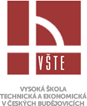 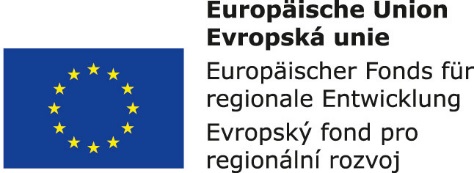 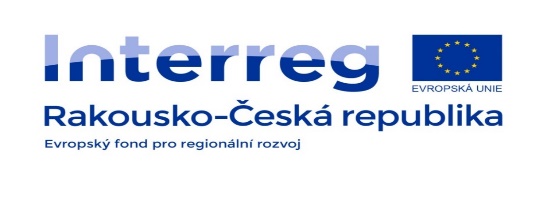 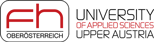 Cyklistická doprava:
	Ve srovnání s pěší dopravou má cyklistická doprava větší rádius působnosti. Jízdní kolo se nabízí na krátké vzdálenosti jako alternativa k osobnímu automobilu (tj. cca do osmi až deseti kilometrů). Jízdní kola jsou relativně rychlá a s průměrnou rychlostí ve městech 15 - 25 km/h jsou na tyto vzdálenosti často rychlejší než automobily, především však v čase dopravních špiček. Jsou navíc spolehlivější na přesnost odhadu doby trvání jízdy.
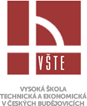 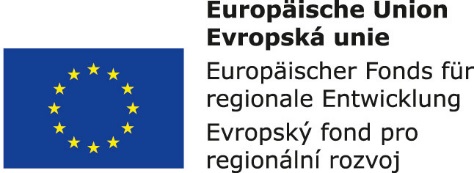 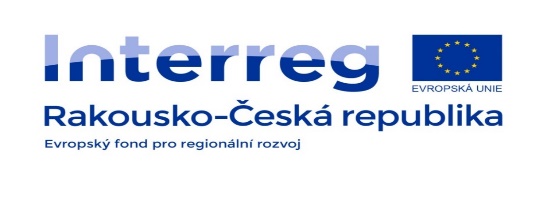 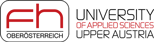 Statická doprava:
	Statická doprava, označovaná též jako „doprava v klidu“, je nedílnou součástí dopravního procesu především u individuální automobilové dopravy, ale také i u některých níže uvedených vozidel. Poněvadž vozidla IAD nejsou neustále v provozu, nesmí se zapomenout ani na problematiku jejich umístění po tuto dobu. Odstavné a parkovací plochy – plochy, které slouží k odstavování a parkování vozidel.
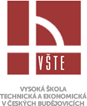 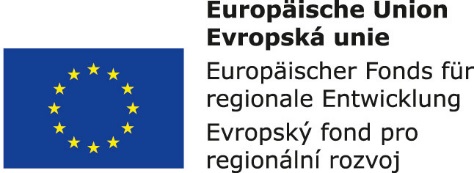 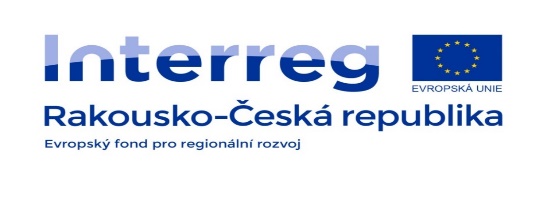 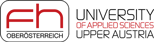 Rychlodráhy:
	V devatenáctém století se s rozvojem železnice a využitím jejich předností předpokládalo, že zvýší svůj podíl na dopravním trhu na úkor ostatních druhů dopravy. Důvodem bylo rovněž ta skutečnost, že hromadná doprava je výhodnější za předpokladu, pokud je třeba přepravit větší tzv. dávku cestujících z výchozího místa do jiné úzce ohraničené oblasti.
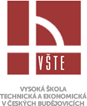 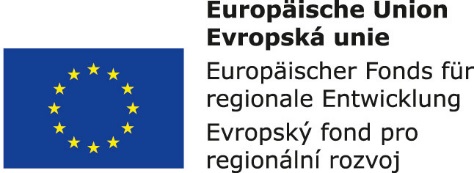 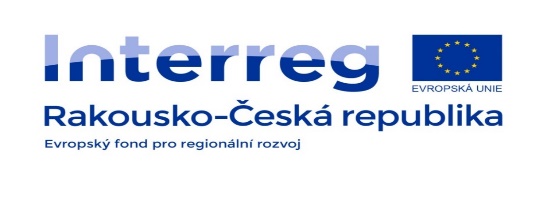 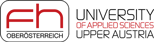 Pro základní dělení jednotlivých druhů rychlodrah lze dopravní prostředky rozdělit do třech skupin - podle vedení trasy:

pod úrovní terénu (podzemní dráhy – metro, spojovací dráhy),
v úrovni terénu (městské a příměstské rychlodráhy, integrace tramvaje se železnicí),
nad terénem (nadzemní nebo visuté dráhy).
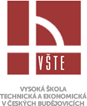 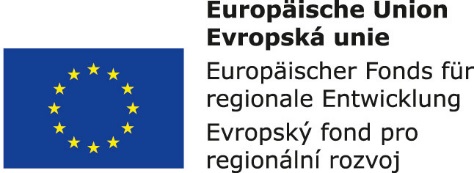 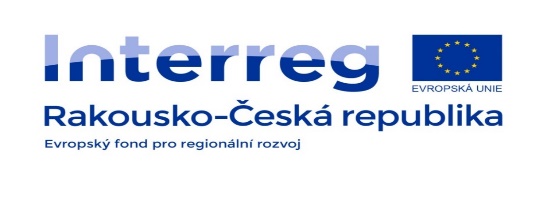 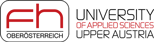 Rozdělení podle druhu dopravních prostředků:
Podzemní dráhy (metra).
Spojovací dráhy.
Městské rychlodráhy.
Příměstské rychlodráhy (S-Bahn).
Integrace tramvaje se železnicí.
Nadzemní nebo visuté dráhy.
Podpovrchová tramvaj.
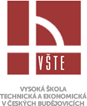 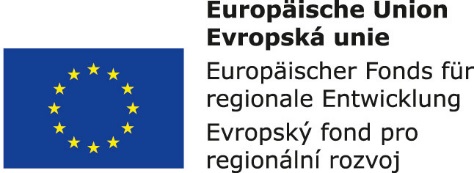 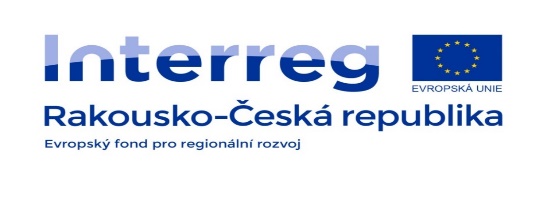 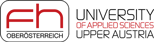